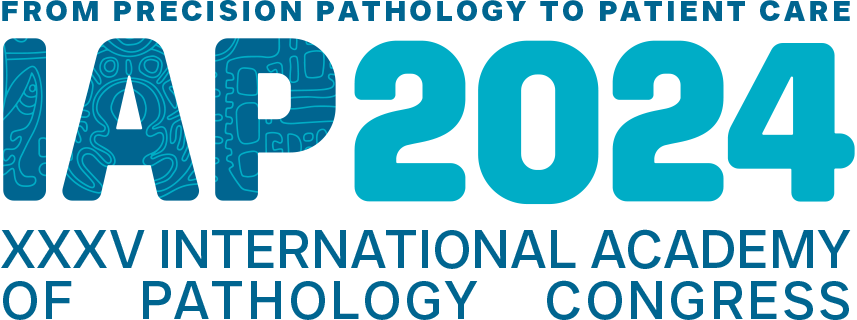 Conflict of Interest
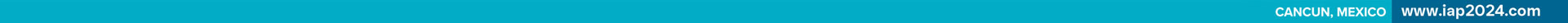